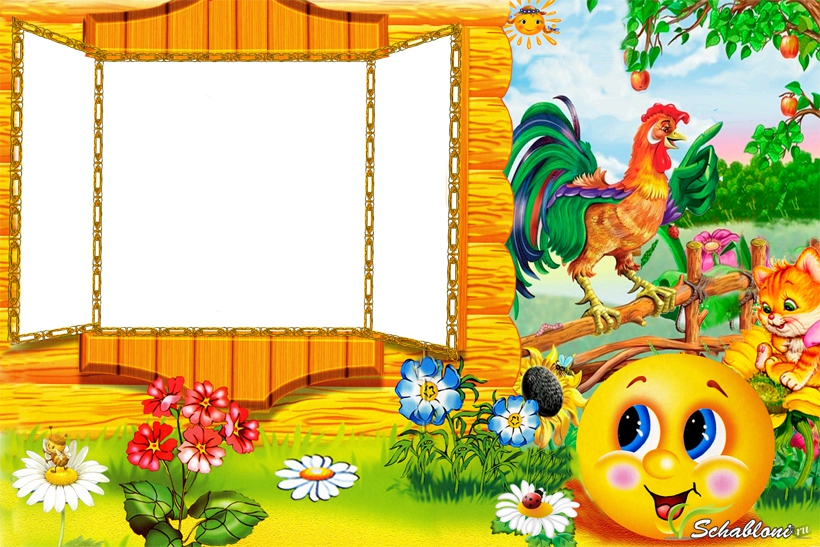 Скитиба Оксана Васильевна
Идентификатор:  220-507-893
Буквы непроизносимых согласных
3 класс
Технологический приём
 «Волшебная труба»
Создатель: Скитиба Оксана Васильевна
учитель начальных классов
МБОУ СОШ № 20
г. Нижний Тагил
 Свердловская  область
Вставьте пропущенные буквы:
здравствуй
лестница
праздник
чувство
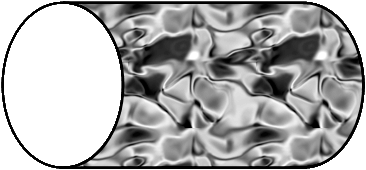 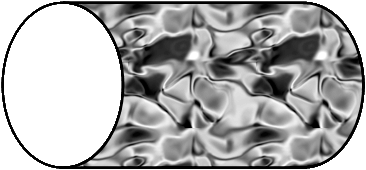 Вставьте пропущенные буквы:
местность
окрестность
доблестный
честный
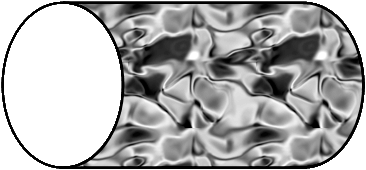 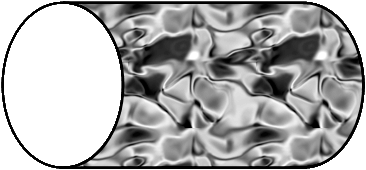 Вставьте пропущенные буквы:
гигантский
прелестный
капустный
поздний
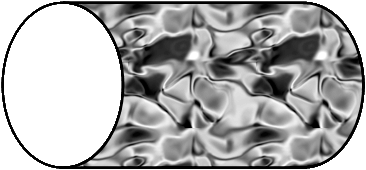 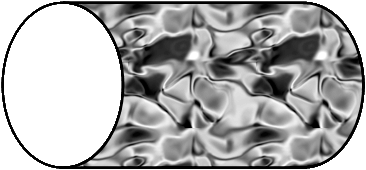 Вставьте пропущенные буквы:
грустный
радостный
счастливый
областной
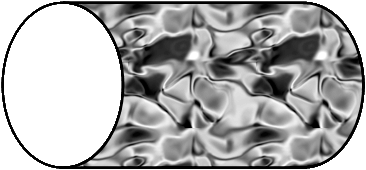 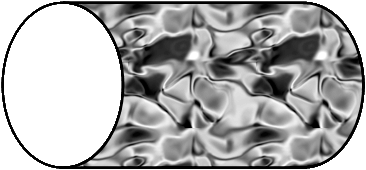 Вставьте пропущенные буквы:
властный
костный
звёздный
свистнул
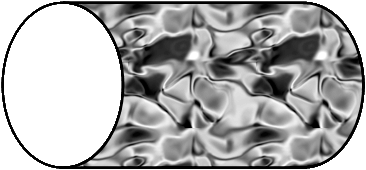 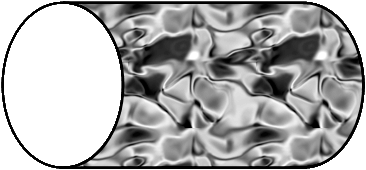 Вставьте пропущенные буквы:
завистливый
жалостливый
редкостный
ненастный
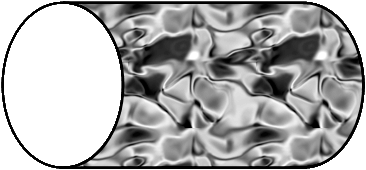 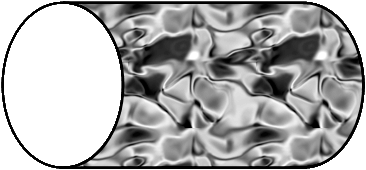 Вставьте пропущенные буквы:
хрустнул
пастбище
участник
хлестнуть
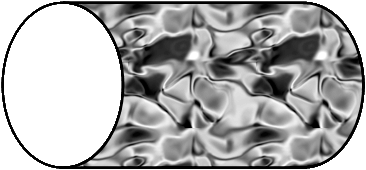 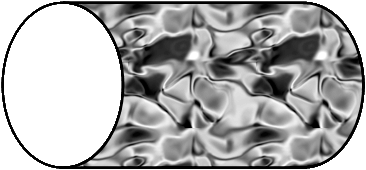 Использованные ресурсы:
http://metodisty.ru/m/files/view/tehnologicheskii_priem_-volshebnaya_truba
Технологический приём Е. А. Чулихиной «Волшебная труба»
http://metodisty.ru/m/files/view/zhakulina_i-v-_tehnologicheskii_priem_-volshebnaya_truba-_dlya_MS_PowerPoint_-rus-yaz-_1-4_kl  Жакулина И. В. технологический приём «Волшебная труба» для MS PowerPoint (рус.яз., 1-4 кл.)
http:// photo-load.ru сказочные рамки для презентации